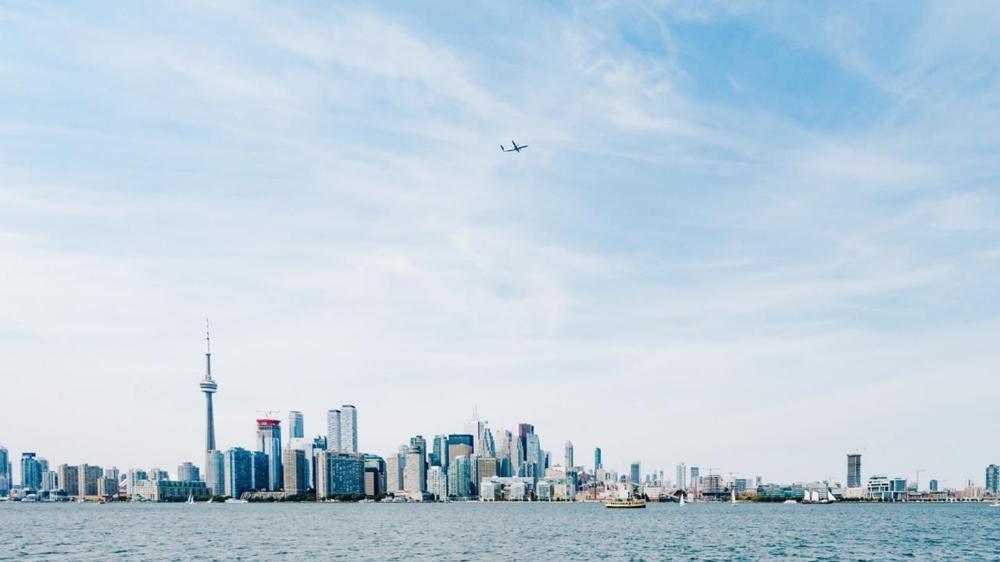 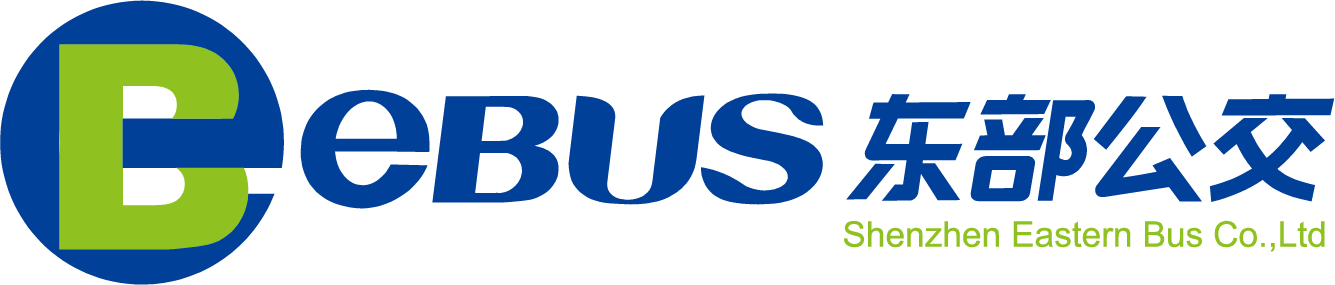 2024年度准点服务线路站点
计划到达时刻表
目前，东部公交工作日期间在B881等39条公交线路实施到站准点服务，试点线路及站点信息如下。
丹竹头地铁站②(南侧)
M324
往秀峰公交总站
注：到站时刻表仅供参考，具体根据实际运营时间为准。
丹竹头地铁站②(北侧）
M324
往秀峰公交总站
注：到站时刻表仅供参考，具体根据实际运营时间为准。
石芽岭地铁站(南侧）
M565
往布吉甘坑总站
注：到站时刻表仅供参考，具体根据实际运营时间为准。
上水径(东侧）
M565
往布吉甘坑总站
注：到站时刻表仅供参考，具体根据实际运营时间为准。
禾花地铁站（西侧）
M261
往特发天鹅湖公交首末站
注：到站时刻表仅供参考，具体根据实际运营时间为准。
茗萃园（西侧）
M261
往特发天鹅湖公交首末站
注：到站时刻表仅供参考，具体根据实际运营时间为准。
茗萃园（东侧）
M261
往中科谷总站
注：到站时刻表仅供参考，具体根据实际运营时间为准。
禾花地铁站（东侧）
M261
往中科谷总站
注：到站时刻表仅供参考，具体根据实际运营时间为准。
沙西小学（北侧）
B882
往沙西桥
注：到站时刻表仅供参考，具体根据实际运营时间为准。
丹竹头地铁站①（南侧）
B882
往沙西桥
注：到站时刻表仅供参考，具体根据实际运营时间为准。
沙西小学（北侧）
B881
往南龙社区工作站
注：到站时刻表仅供参考，具体根据实际运营时间为准。
南岭村第一幼儿园（北侧）
B881
往南龙社区工作站
注：到站时刻表仅供参考，具体根据实际运营时间为准。
南岭村第一幼儿园（南侧）
B881
往沙西桥
注：到站时刻表仅供参考，具体根据实际运营时间为准。
沙西小学（南侧）
B881
往沙西桥
注：到站时刻表仅供参考，具体根据实际运营时间为准。
朗华家园（东侧）
M150
往万国食品城总站
注：到站时刻表仅供参考，具体根据实际运营时间为准。
上李朗地铁站（东侧）
M150
往万国食品城总站
注：到站时刻表仅供参考，具体根据实际运营时间为准。
可园学校（北侧）
B954
往南岭总站
注：到站时刻表仅供参考，具体根据实际运营时间为准。
百鸽笼地铁站（东侧）
B954
往南岭总站
注：到站时刻表仅供参考，具体根据实际运营时间为准。
清湖地铁站（西侧）
B603
往坂田象角塘总站
注：到站时刻表仅供参考，具体根据实际运营时间为准。
清湖地铁站（东侧）
B603
往坂田象角塘总站
注：到站时刻表仅供参考，具体根据实际运营时间为准。
四季花城②（东侧）
B686
往创汇国际中心公交首末站
注：到站时刻表仅供参考，具体根据实际运营时间为准。
富豪花园（西侧）
B686
往创汇国际中心公交首末站
注：到站时刻表仅供参考，具体根据实际运营时间为准。
坂田地铁站（南侧）
M524
往坂田象角塘总站
注：到站时刻表仅供参考，具体根据实际运营时间为准。
坂田地铁站（北侧）
M524
往坂田象角塘总站
注：到站时刻表仅供参考，具体根据实际运营时间为准。
园山驾驶考场(东侧)
M167
往邦彦绿谷方向
注:到站时刻表仅供参考，具体根据实际运营时间为准。
吉溪村(西侧)
M167
往邦彦绿谷方向
注:到站时刻表仅供参考，具体根据实际运营时间为准。
悦心园(南侧)
B916
往天颂雅苑方向
注:到站时刻表仅供参考，具体根据实际运营时间为准。
四联地铁站(北侧)
B916
往天颂雅苑方向
注:到站时刻表仅供参考，具体根据实际运营时间为准。
黄阁坑地铁站（北侧）
M593
往龙岗汽车总站
注:到站时刻表仅供参考，具体根据实际运营时间为准。
大运中心体育馆（东侧）
M593
往龙岗汽车总站
注:到站时刻表仅供参考，具体根据实际运营时间为准。
龙城公园地铁站（北侧）
M318
往平湖火车站
注:到站时刻表仅供参考，具体根据实际运营时间为准。
凤凰山小学（北侧）
M318
往平湖火车站
注:到站时刻表仅供参考，具体根据实际运营时间为准。
凤凰山小学（南侧）
M318
往大运地铁接驳站④
注:到站时刻表仅供参考，具体根据实际运营时间为准。
龙城公园地铁站（南侧）
M318
往大运地铁接驳站④
注:到站时刻表仅供参考，具体根据实际运营时间为准。
坪山大道同富支路口（西侧）
M326
往马峦创谷
注:到站时刻表仅供参考，具体根据实际运营时间为准。
坪山大道同富支路口（东侧）
M326
往马峦创谷
注:到站时刻表仅供参考，具体根据实际运营时间为准。
龙岗智慧家园（北侧）
M221
往宝龙南总站
注:到站时刻表仅供参考，具体根据实际运营时间为准。
龙岗智慧家园（北侧）
M221
往宝龙南总站
注:到站时刻表仅供参考，具体根据实际运营时间为准。
龙潭公园（西侧）
M276
往同德公交首末站
注:到站时刻表仅供参考，具体根据实际运营时间为准。
双龙地铁站②（东侧）
M276
往同德公交首末站
注:到站时刻表仅供参考，具体根据实际运营时间为准。
双龙地铁站①（西侧）
M276
往大运新城总站
注:到站时刻表仅供参考，具体根据实际运营时间为准。
龙潭公园（东侧）
M276
往大运新城总站
注:到站时刻表仅供参考，具体根据实际运营时间为准。
龙南路口（北侧）
M320
往大运新城总站
注:到站时刻表仅供参考，具体根据实际运营时间为准。
爱联地铁站（西侧）
M320
往大运新城总站
注:到站时刻表仅供参考，具体根据实际运营时间为准。
爱联地铁站（东侧）
M320
往龙新社区工作站
注:到站时刻表仅供参考，具体根据实际运营时间为准。
龙南路口（南侧）
M320
往大运新城总站
注:到站时刻表仅供参考，具体根据实际运营时间为准。
留学生创业园（北侧）
M185
往龙岗天安数码城①
注:到站时刻表仅供参考，具体根据实际运营时间为准。
留学生创业园（南侧）
M185
往龙岗天安数码城①
注:到站时刻表仅供参考，具体根据实际运营时间为准。
大运地铁接驳站②（南侧）
M322
往碧岭村公交总站
注:到站时刻表仅供参考，具体根据实际运营时间为准。
宝龙西片生活区（南侧）
M322
往碧岭村公交总站
注:到站时刻表仅供参考，具体根据实际运营时间为准。
宝龙西片生活区（北侧）
M322
往大运新城总站
注:到站时刻表仅供参考，具体根据实际运营时间为准。
大运地铁接驳站①（北侧）
M322
往大运新城总站
注:到站时刻表仅供参考，具体根据实际运营时间为准。
吉坑路口（东侧）
M367
往坪地同兴厂
注:到站时刻表仅供参考，具体根据实际运营时间为准。
坪洲百货（西侧）
M367
B671
往坪地同兴厂
注:到站时刻表仅供参考，具体根据实际运营时间为准。
坪洲百货（东侧）
M367
B671
往坪地发方总站
注:到站时刻表仅供参考，具体根据实际运营时间为准。
吉坑路口（西侧）
M367
B671
往坪地发方总站
注:到站时刻表仅供参考，具体根据实际运营时间为准。
龙佳百货（西侧）
M316
往盛景路口
注:到站时刻表仅供参考，具体根据实际运营时间为准。
坪洲百货（西侧）
M316
往盛景路口
注:到站时刻表仅供参考，具体根据实际运营时间为准。
坪洲百货（东侧）
M316
往坪地发方总站
注:到站时刻表仅供参考，具体根据实际运营时间为准。
龙佳百货（西侧）
M316
往坪地发方总站
注:到站时刻表仅供参考，具体根据实际运营时间为准。
宝龙清风总站（入口）
B860
往南约地铁站
注:到站时刻表仅供参考，具体根据实际运营时间为准。
巨龙科技大厦（北侧）
B860
往南约地铁站
注:到站时刻表仅供参考，具体根据实际运营时间为准。
嶂背综合市场（北侧）
B867
往嶂背地铁站
注:到站时刻表仅供参考，具体根据实际运营时间为准。
嶂背综合市场（南侧）
B867
往嶂背地铁站
注:到站时刻表仅供参考，具体根据实际运营时间为准。
振业峦山谷（北侧）
B913
往比亚迪学校②
注:到站时刻表仅供参考，具体根据实际运营时间为准。
振业峦山谷（南侧）
B913
往比亚迪学校②
注:到站时刻表仅供参考，具体根据实际运营时间为准。
爱联地铁站（南侧）
M319
往白沙水一巷
注:到站时刻表仅供参考，具体根据实际运营时间为准。
城市花园（南侧）
M319
往白沙水一巷
注:到站时刻表仅供参考，具体根据实际运营时间为准。
城市花园（北侧）
M319
往龙岗区残联
注:到站时刻表仅供参考，具体根据实际运营时间为准。
爱联地铁站（北侧）
M319
往龙岗区残联
注:到站时刻表仅供参考，具体根据实际运营时间为准。
坪东学校（东侧）
M149
往鲤鱼坝工业区
注：到站时刻表仅供参考，具体根据实际运营时间为准。
黄竹村（北侧）
M149
往鲤鱼坝工业区
注：到站时刻表仅供参考，具体根据实际运营时间为准。
黄竹村（南侧）
M149
往坪地牛眠岭总站
注：到站时刻表仅供参考，具体根据实际运营时间为准。
坪东学校（南侧）
M149
往坪地牛眠岭总站
注：到站时刻表仅供参考，具体根据实际运营时间为准。
坪山中心公园(南侧)
M440
往水祖坑
注：到站时刻表仅供参考，具体根据实际运营时间为准。
深圳中学坪山创新学校（西侧）
M440
往水祖坑
注：到站时刻表仅供参考，具体根据实际运营时间为准。
深圳中学坪山创新学校（东侧）
M440
深圳坪山综合交通枢纽公交场站
注：到站时刻表仅供参考，具体根据实际运营时间为准。
坪山中心公园（北侧）
M440
往深圳坪山综合交通枢纽公交场站
注：到站时刻表仅供参考，具体根据实际运营时间为准。
坪山实验学校（南侧）
B923
往玺悦台公交首末站
注:到站时刻表仅供参考，具体根据实际运营时间为准。
坪山中心地铁站（东侧）
B923
往玺悦台公交首末站
注:到站时刻表仅供参考，具体根据实际运营时间为准。
坪山中心地铁站（西侧）
B923
往坪山火车站总站
注:到站时刻表仅供参考，具体根据实际运营时间为准。
坪山实验学校（北侧）
B923
往坪山火车站总站
注:到站时刻表仅供参考，具体根据实际运营时间为准。
坪山妇幼 （西侧）
B675
往龙田吓陂村公交总站
注：到站时刻表仅供参考，具体根据实际运营时间为准。
坑梓第二市场 (北侧)
B675
往龙田吓陂村公交总站
注：到站时刻表仅供参考，具体根据实际运营时间为准。
宝山隆路口(北侧)
M297
往三角楼方向
注：到站时刻表仅供参考，具体根据实际运营时间为准。
坪山中心地铁站 (东侧)
M297
往三角楼方向
注：到站时刻表仅供参考，具体根据实际运营时间为准。
宝山隆路口(南侧)
M297
往坪山澜湾花园公交首末站方向
注：到站时刻表仅供参考，具体根据实际运营时间为准。
坪山中心地铁站 (西侧)
M297
往坪山澜湾花园公交首末站方向
注：到站时刻表仅供参考，具体根据实际运营时间为准。
山海苑（西侧）
M583
往云海山庄
注：到站时刻表仅供参考，具体根据实际运营时间为准。
金沙湾（南侧）
M583
往云海山庄
注：到站时刻表仅供参考，具体根据实际运营时间为准。
金沙湾（北侧）
M583
往大鹏总站
注：到站时刻表仅供参考，具体根据实际运营时间为准。
山海苑（东侧）
M583
往大鹏总站
注：到站时刻表仅供参考，具体根据实际运营时间为准。
布新社区（西侧）
M231
往东涌沙滩
注：到站时刻表仅供参考，具体根据实际运营时间为准。
南澳办事处（西侧）
M231
往东涌沙滩
注：到站时刻表仅供参考，具体根据实际运营时间为准。
南澳办事处（东侧）
M231
往大鹏公交总站
注：到站时刻表仅供参考，具体根据实际运营时间为准。
布新社区（东侧）
M231
往大鹏公交总站
注：到站时刻表仅供参考，具体根据实际运营时间为准。
鹏隽雅苑（西侧）
M321
往南澳洋畴湾
注：到站时刻表仅供参考，具体根据实际运营时间为准。
海滨路中（西侧）
M321
往南澳洋畴湾
注：到站时刻表仅供参考，具体根据实际运营时间为准。
海滨路中（东侧）
M321
往大鹏中心②
注：到站时刻表仅供参考，具体根据实际运营时间为准。
鹏隽雅苑（东侧）
M321
往大鹏中心②
注：到站时刻表仅供参考，具体根据实际运营时间为准。
葵涌中心（东侧）
M426
往深圳坪山综合交通枢纽公交场站
注：到站时刻表仅供参考，具体根据实际运营时间为准。
石井街道办（东侧）
M426
往深圳坪山综合交通枢纽公交场站
注：到站时刻表仅供参考，具体根据实际运营时间为准。
石井街道办（西侧）
M426
往大鹏中心②
注：到站时刻表仅供参考，具体根据实际运营时间为准。
葵涌中心（西侧）
M426
往大鹏中心②
注：到站时刻表仅供参考，具体根据实际运营时间为准。
滨海雅苑（南侧）
B969
往丰树山公交首末站
注：到站时刻表仅供参考，具体根据实际运营时间为准。
黄榄坑新村（北侧）
B969
往丰树山公交首末站
注：到站时刻表仅供参考，具体根据实际运营时间为准。
黄榄坑新村（南侧）
B969
往葵涌总站
注：到站时刻表仅供参考，具体根据实际运营时间为准。
滨海雅苑（北侧）
B969
往葵涌总站
注：到站时刻表仅供参考，具体根据实际运营时间为准。
滨海雅苑（南侧）
B970
往丰树山公交首末站
注：到站时刻表仅供参考，具体根据实际运营时间为准。
葵涌邮局（东侧）
B970
往丰树山公交首末站
注：到站时刻表仅供参考，具体根据实际运营时间为准。
葵涌邮局（西侧）
B970
往葵涌总站
注：到站时刻表仅供参考，具体根据实际运营时间为准。
滨海雅苑（北侧）
B970
往葵涌总站
注：到站时刻表仅供参考，具体根据实际运营时间为准。
葵涌比亚迪（南侧）
M438
往乐土沃森生命科技中心
注：到站时刻表仅供参考，具体根据实际运营时间为准。
坝光人才公寓东门（东侧）
M438
往乐土沃森生命科技中心
注：到站时刻表仅供参考，具体根据实际运营时间为准。
坝光人才公寓东门（西侧）
M438
往葵涌总站
注：到站时刻表仅供参考，具体根据实际运营时间为准。
葵涌比亚迪（北侧）
M438
往葵涌总站
注：到站时刻表仅供参考，具体根据实际运营时间为准。
鹏城花园（南侧）
M423
往新大公交总站
注：到站时刻表仅供参考，具体根据实际运营时间为准。
水头海鲜街（西侧）
M423
往新大公交总站
注：到站时刻表仅供参考，具体根据实际运营时间为准。
水头海鲜街（东侧）
M423
往大鹏公交总站
注：到站时刻表仅供参考，具体根据实际运营时间为准。
鹏城花园（北侧）
M423
往大鹏公交总站
注：到站时刻表仅供参考，具体根据实际运营时间为准。